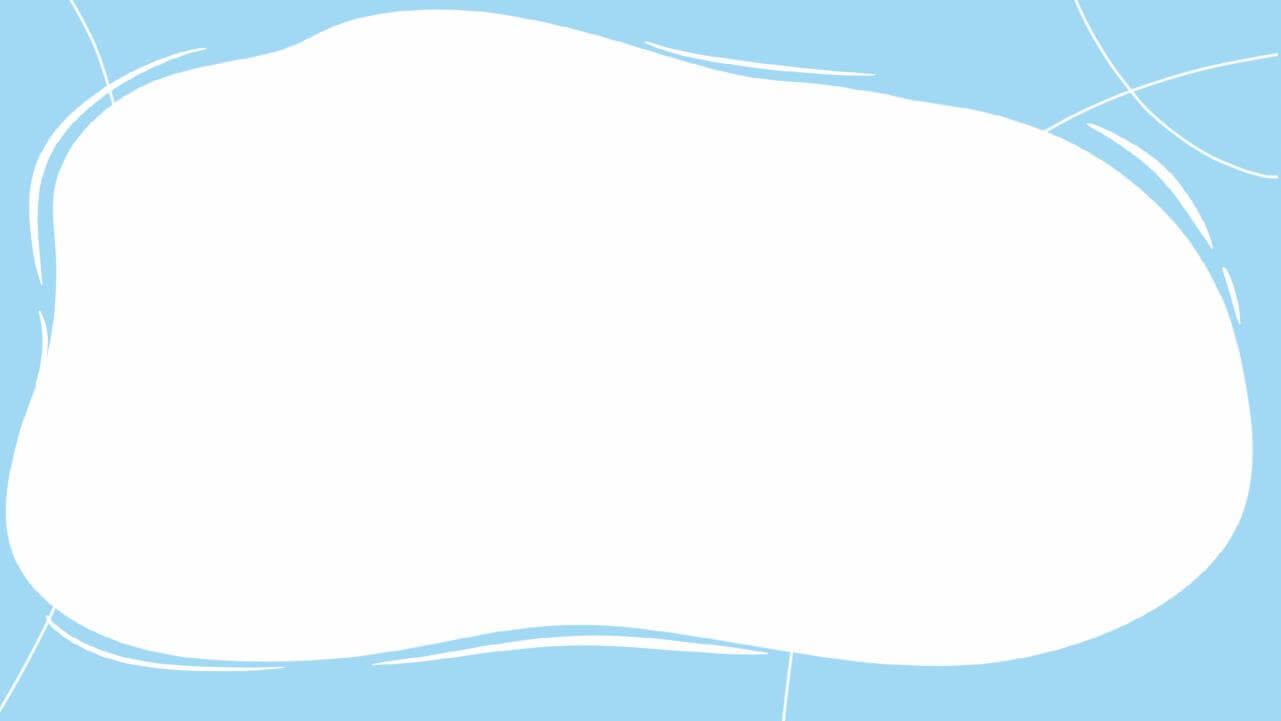 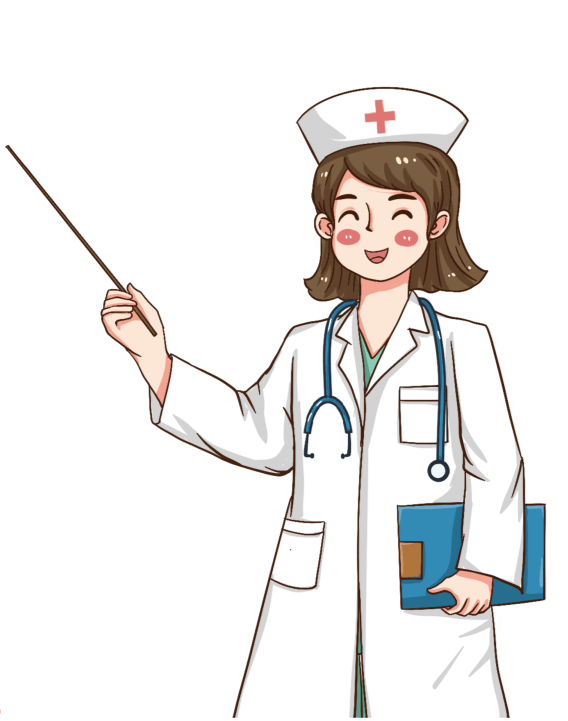 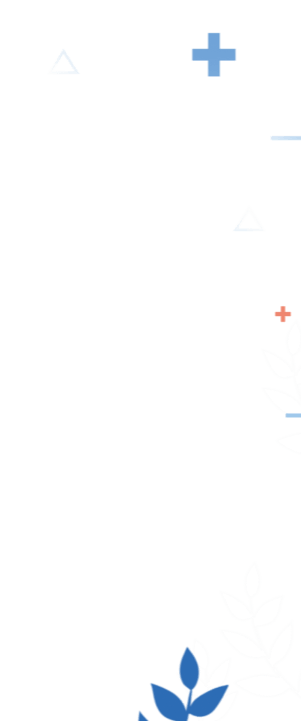 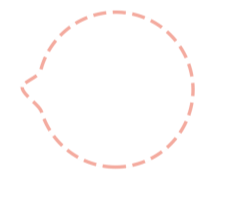 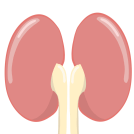 重视气道疾病防治，从现在开始
世界防治哮喘日
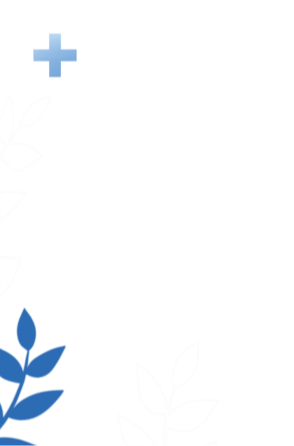 重视哮喘
健康生活
及时治疗
早日康复
及时就医
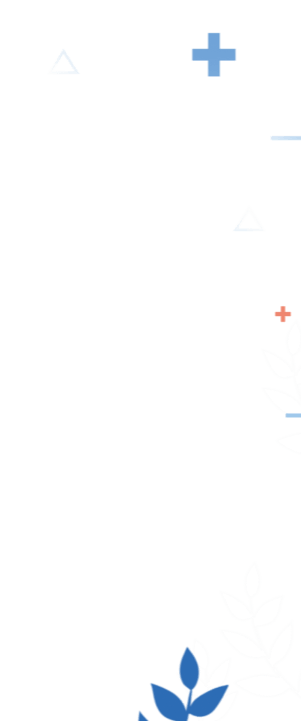 https://www.ypppt.com/
目录
C  ONTENTS
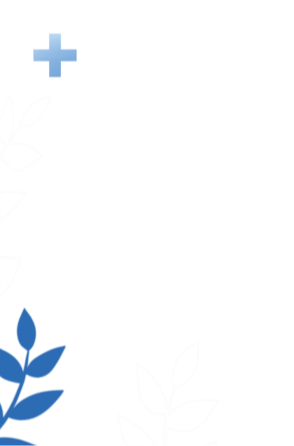 0  1.
0  2.
0  3.
0  4.
什么是哮喘
哮喘的误区
如何做好日常自我健康管理
世界防治哮喘日简介
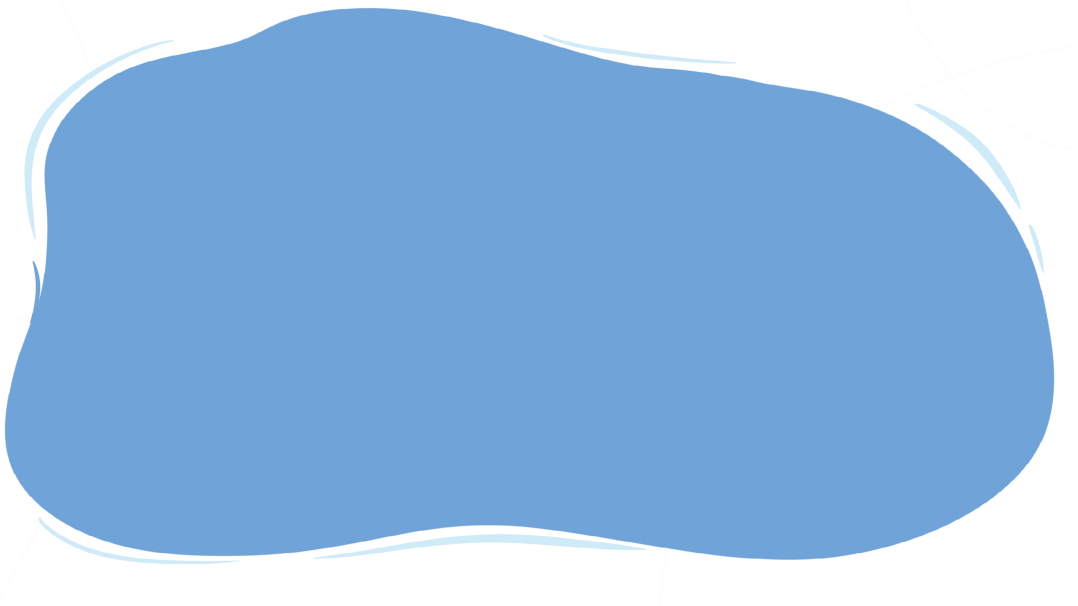 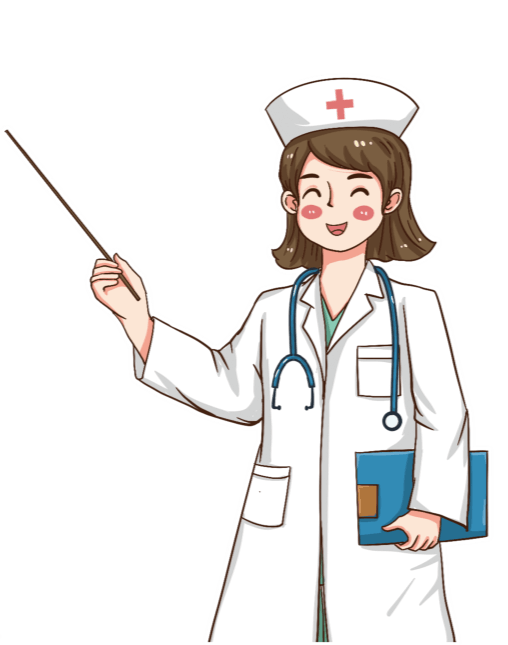 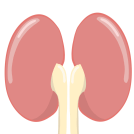 PART 01
世界预防哮喘日简介
据WHO估计，2016年全球有超过3.39亿人患有哮喘，有417918人死于哮喘。近年来哮喘平均患病率呈上升趋势，哮喘控制水平仍待提高。最新的中国哮喘数据显示，我国20岁及以上人群的哮喘患病率为4.2%，其中26.2%的哮喘患者已经存在气流受限。此外，我国城区哮喘总体控制率仅为28.5%。
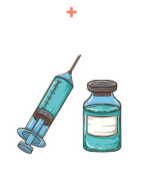 1
世界防治哮喘日简介
Prevention and control of the world asthma day
世界防治哮喘日
时间：每年5月的第一个周二

全球哮喘病防治创议委员会（GINA）与欧洲呼吸学会（ERS）代表世界卫生组织（WHO）提出了组织世界哮喘日活动的建议，并将该日作为第一个世界哮喘日。自2000年起，每年5月第二周的星期二都举行宣传活动。
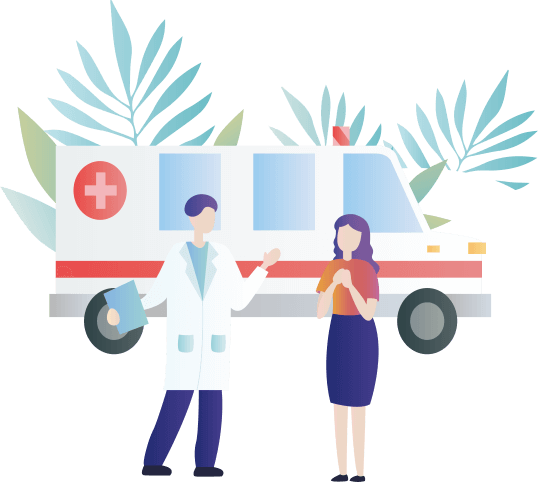 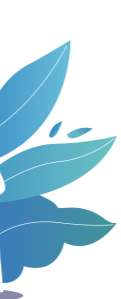 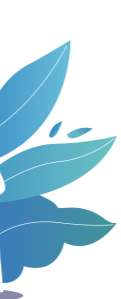 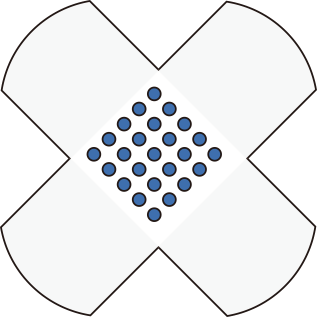 1
世界防治哮喘日简介
Prevention and control of the world asthma day
设立宗旨
世界哮喘日是由世界卫生组织推出的一个纪念活动，其目的是让人们加强对哮喘病现状的了解，增强患者及公众对该疾病的防治和管理。1998年12月11日，在西班牙巴塞罗那举行的第二届世界哮喘会议的开幕日上，全球哮喘病防治创议委员会与欧洲呼吸学会代表世界卫生组织提出了开展世界哮喘日活动，并将当天作为第一个世界哮喘日。从2000年起，每年都有相关的活动举行，但此后的世界哮喘日改为每年5月的第一个周二，而不是12月11日。
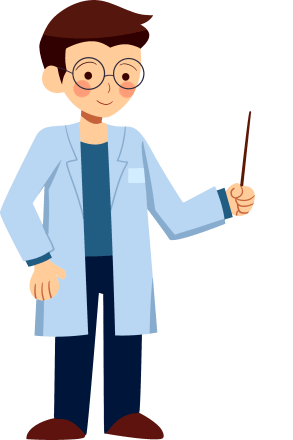 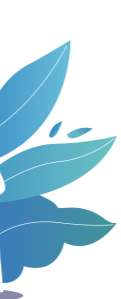 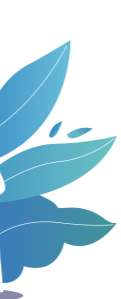 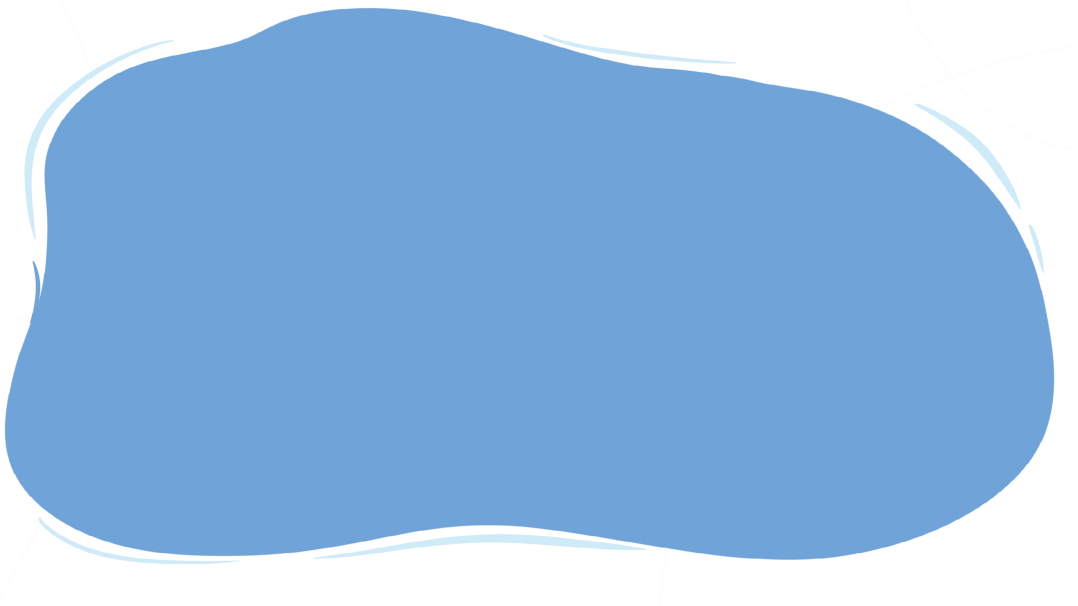 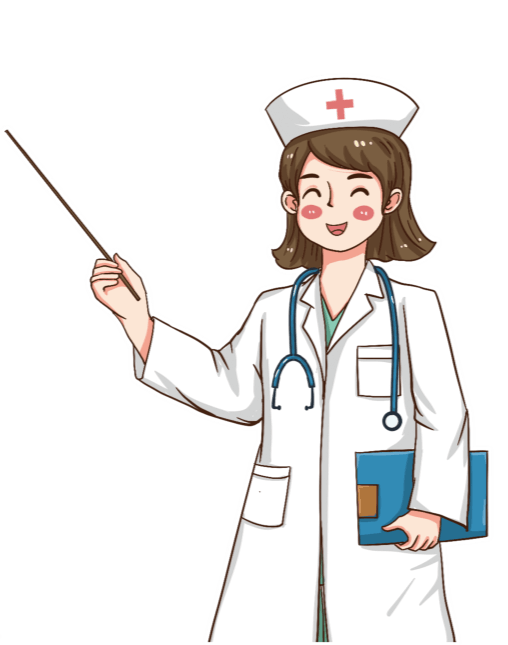 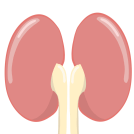 PART 02
什么是哮喘
据WHO估计，2016年全球有超过3.39亿人患有哮喘，有417918人死于哮喘。近年来哮喘平均患病率呈上升趋势，哮喘控制水平仍待提高。最新的中国哮喘数据显示，我国20岁及以上人群的哮喘患病率为4.2%，其中26.2%的哮喘患者已经存在气流受限。此外，我国城区哮喘总体控制率仅为28.5%。
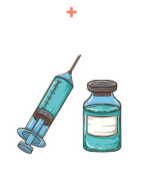 2
什么是哮喘
What is asthma
什么是哮喘
支气管哮喘是由多种细胞（如嗜酸性粒细胞、肥大细胞、T淋巴细胞、中性粒细胞、气道上皮细胞等）和细胞组分参与的气道慢性炎症为特征的异质性疾病，这种慢性炎症与气道高反应性相关，通常出现广泛而多变的可逆性呼气气流受限，导致反复发作的喘息、气促、胸闷和（或）咳嗽等症状，强度随时间变化。多在夜间和（或）清晨发作、加剧，多数患者可自行缓解或经治疗缓解。支气管哮喘如诊治不及时，随病程的延长可产生气道不可逆性缩窄和气道重塑。
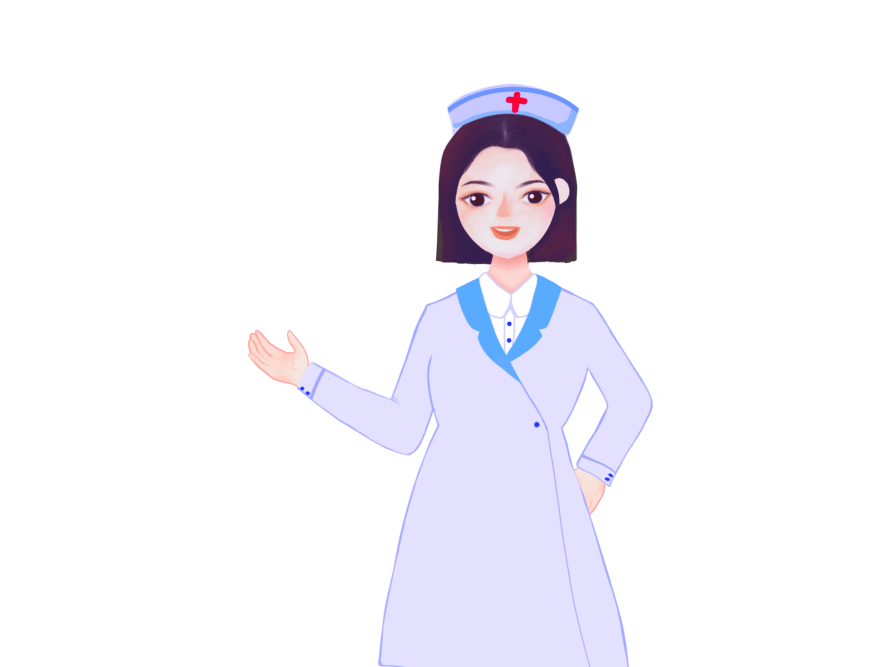 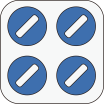 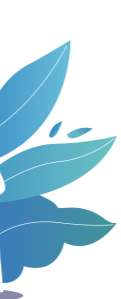 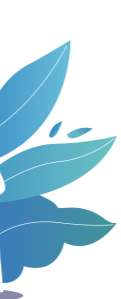 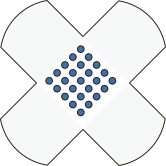 2
什么是哮喘
What is asthma
哮喘属于变态反应性疾病
从整体健康情况和日常生活受影响的程度来说， 哮喘对人体健康的长期损害甚至比糖尿病更严重。哮喘患者的气管往往“高度敏感”，会对环境中某些对健康危害甚小的物质反应过度，比如花粉、尘螨和动物毛皮。一旦身体认定某种物质是“异端”，就会对它“过敏”，这种现象被称为“变态反应”。

哮喘就属于变态反应性疾病，发病时，身体发生反应的部位可能并不是接触过敏原的部位，这种反应通常被称之为“特应性反应”，它是由于白细胞产生的抗体和具有防御功能的蛋白质会在人体各处游走，因此触发没有过敏原的部位对此作出反应。
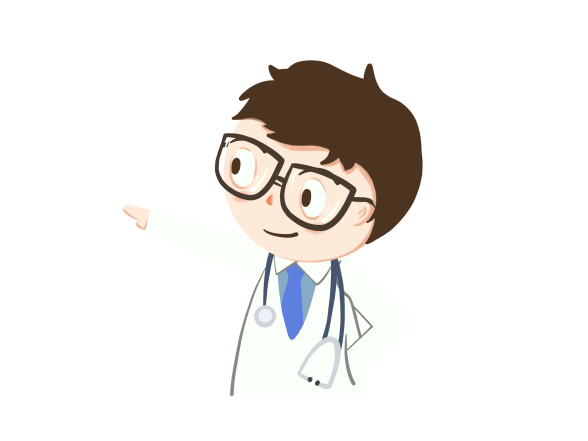 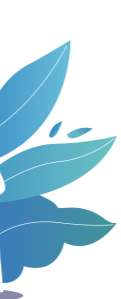 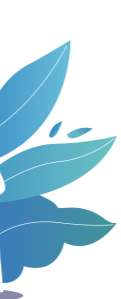 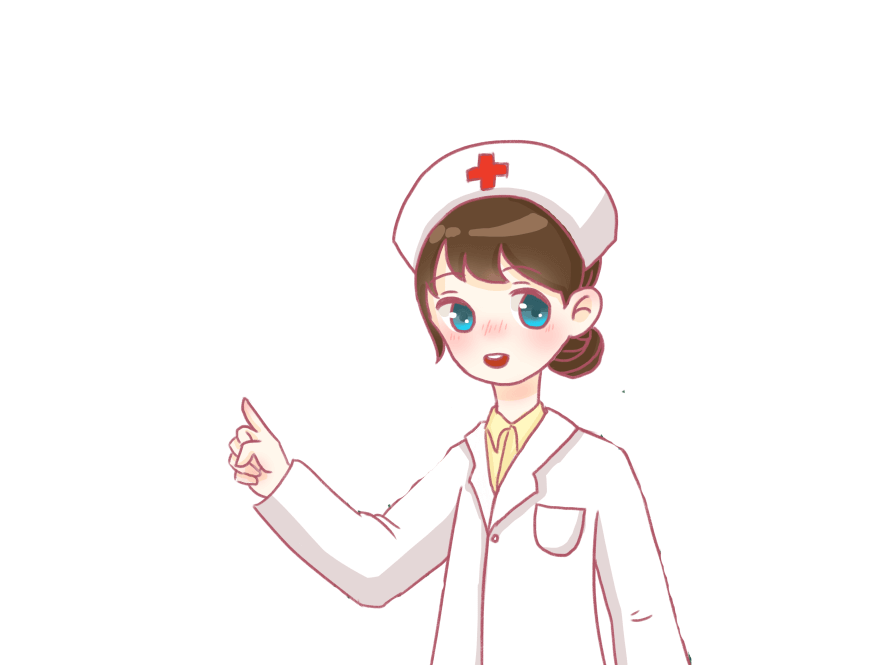 2
什么是哮喘
What is asthma
病因
与许多疾病一样，哮喘也是由多种因素诱发的。 基因和环境两种因素都可能导致哮喘发病，甚至大量研究将哮喘与许多潜在诱因联系起来，比如空气污染、食品，还有可以通过呼吸或饮食进入人体的化学物质等。
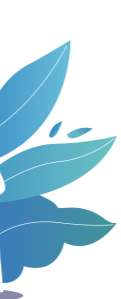 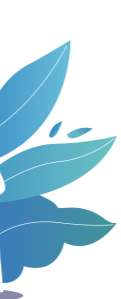 2
什么是哮喘
What is asthma
1.遗传因素
2.促发因素
个体过敏体质及外界环境的影响是发病的危险因素。哮喘与多基因遗传有关，哮喘患者亲属患病率高于群体患病率，并且亲缘关系越近，患病率越高；患者病情越严重，其亲属患病率也越高。
常见空气污染、吸烟、呼吸道感染，如细菌、病毒、原虫、寄生虫等感染、妊娠以及剧烈运动、气候转变；多种非特异性刺激如：吸入冷空气、蒸馏水雾滴等都可诱发哮喘发作。此外，精神因素亦可诱发哮喘。
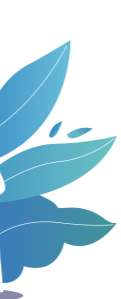 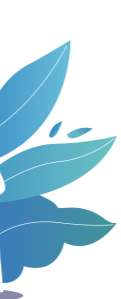 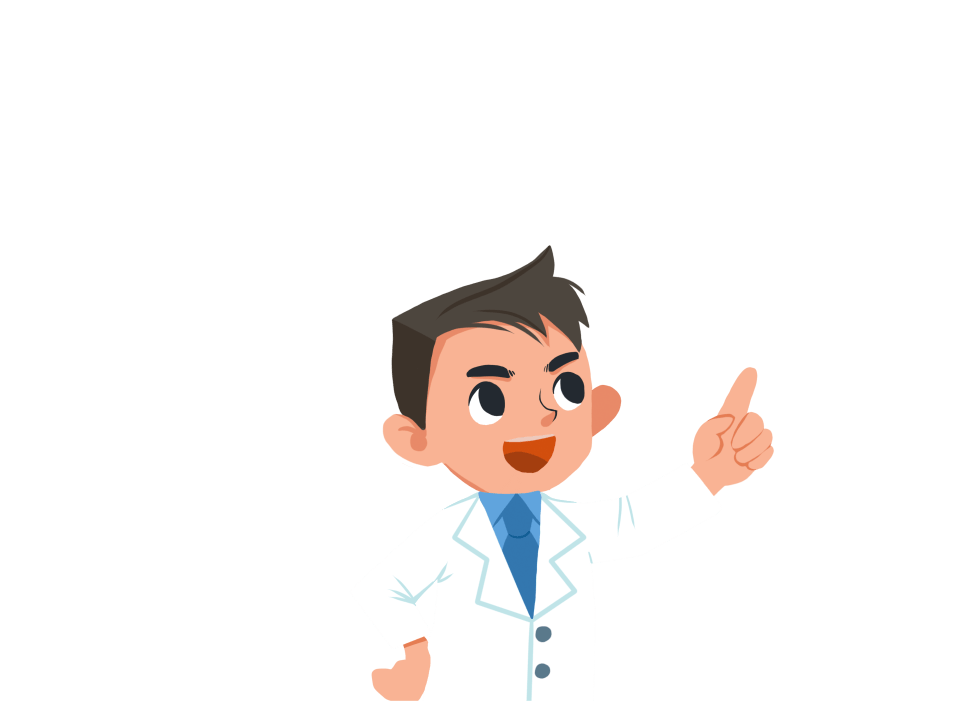 2
什么是哮喘
What is asthma
（1）室内外变应原 尘螨是最常见、危害最大的室内变应原，是哮喘在世界范围内的重要发病原因，尘螨存在于皮毛、唾液、尿液与粪便等分泌物里。真菌亦是存在于室内空气中的变应原之一，特别是在阴暗、潮湿以及通风不良的地方。常见的室外变应原：花粉与草粉是最常见的引起哮喘发作的室外变应原，其他如动物毛屑、二氧化硫、氨气等各种特异和非特异性吸入物。
（3）药物及食物 阿司匹林、普奈洛尔（心得安）和一些非皮质激素类抗炎药是药物所致哮喘的主要变应原。此外，鱼、虾、蟹、蛋类、牛奶等食物亦可诱发哮喘。
（2）职业性变应原 常见的变应原有谷物粉、面粉、木材、饲料、茶、咖啡豆、家蚕、鸽子、蘑菇、抗生素（青霉素、头孢霉素）、松香、活性染料、过硫酸盐、乙二胺等。
3.变应原
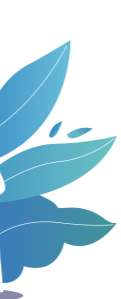 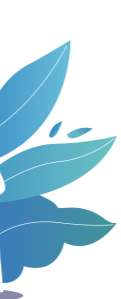 2
什么是哮喘
What is asthma
临床表现
发作性伴有哮鸣音的呼气性呼吸困难或发作性咳嗽、胸闷。严重者被迫采取坐位或呈端坐呼吸，干咳或咳大量白色泡沫痰，甚至出现发绀等，有时咳嗽是唯一的症状（咳嗽变异型哮喘）。有的青少年患者则以运动时出现胸闷、咳嗽及呼吸困难为唯一的临床表现（运动性哮喘）。哮喘症状可在数分钟内发作，经数小时至数天，用支气管舒张剂缓解或自行缓解。某些患者在缓解数小时后可再次发作。夜间及凌晨发作和加重常是哮喘的特征之一。
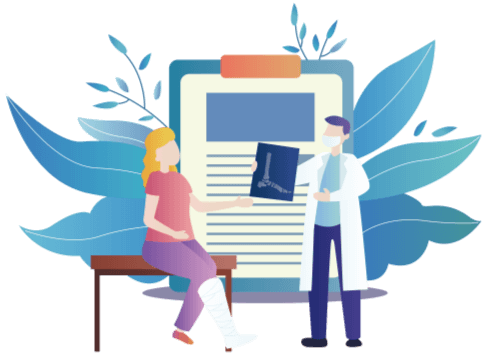 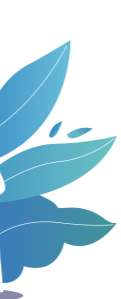 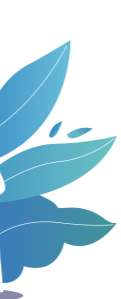 2
什么是哮喘
What is asthma
发作时双肺闻及散在或弥漫性，以呼气相为主的哮鸣音，呼气相延长。
反复发作喘息、气急、胸闷或咳嗽，多与接触变应原、冷空气、物理、化学性刺激以及病毒性上呼吸道感染、运动有关。
01
除其他疾病所引起的喘息、气急、胸闷和咳嗽。
上述症状和体征可经治疗缓解或自行缓解。
03
02
04
支气管哮喘的诊断标准
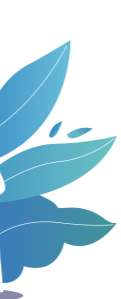 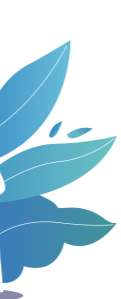 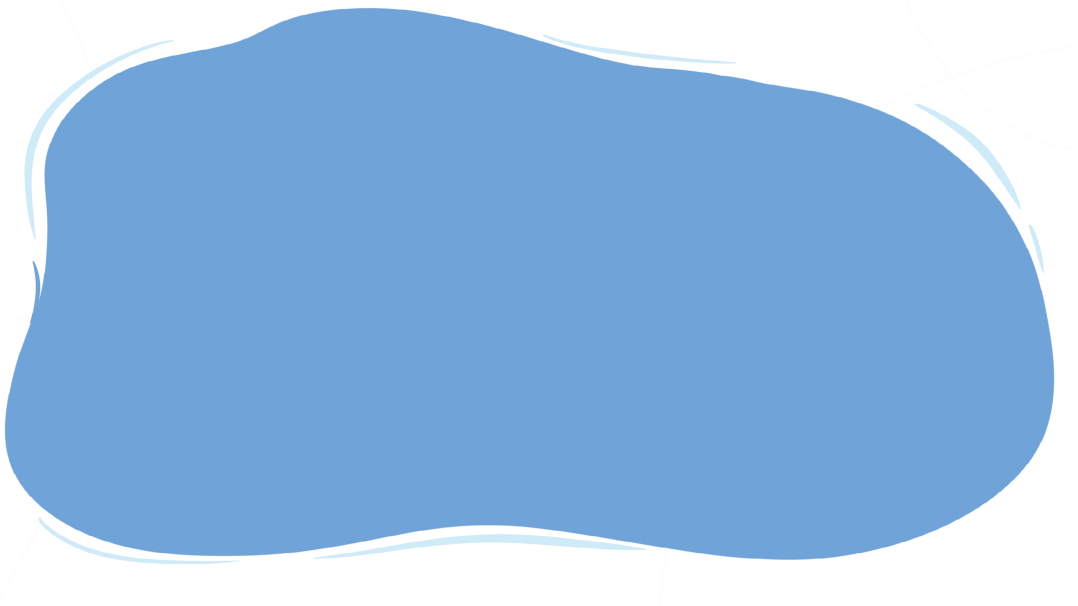 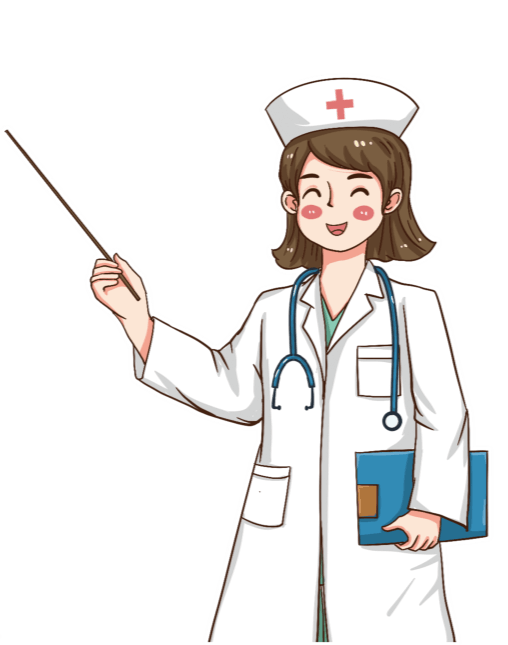 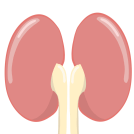 PART 03
哮喘的误区
据WHO估计，2016年全球有超过3.39亿人患有哮喘，有417918人死于哮喘。近年来哮喘平均患病率呈上升趋势，哮喘控制水平仍待提高。最新的中国哮喘数据显示，我国20岁及以上人群的哮喘患病率为4.2%，其中26.2%的哮喘患者已经存在气流受限。此外，我国城区哮喘总体控制率仅为28.5%。
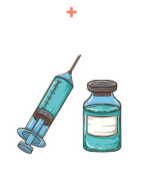 [Speaker Notes: https://www.ypppt.com/]
3
哮喘的误区
The pitfalls of asthma
全球患者都躲不开的四大误区
大众对于哮喘的认识经常出现各种误区，为此，今年“世界防治哮喘日”的主题确定为“揭示哮喘的误区”。该主题旨在呼吁全球的哮喘患者和医生采取行动，解决哮喘防治中普遍存在的误区。这些误区妨碍了哮喘患者从疾病管理中获益，影响了哮喘的有效控制。
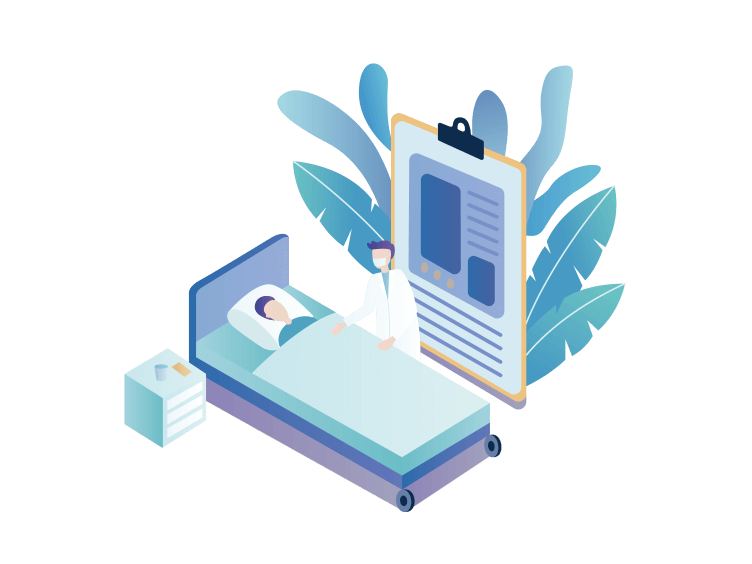 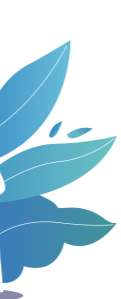 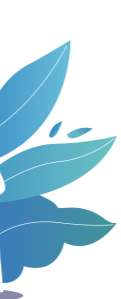 3
哮喘的误区
The pitfalls of asthma
误区一：哮喘是一种儿童疾病，随着年龄的增长，人们会逐渐摆脱它。
解释：哮喘可以发生在任何年龄(儿童、青少年、成人和老年人)。60岁以后出现哮喘症状而被明确诊断的患者，在临床上也经常可以见到。
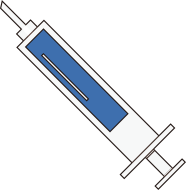 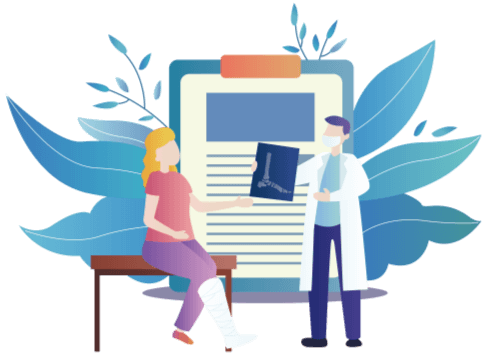 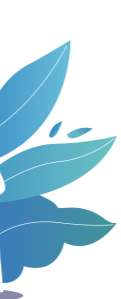 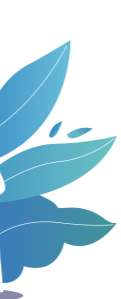 3
哮喘的误区
The pitfalls of asthma
误区二：哮喘是一种传染病。
解释：哮喘是不会传染的。然而，病毒性呼吸道感染(如普通感冒和流感)可以引起哮喘发作。在儿童中，哮喘通常与过敏有关，但成年后发生的哮喘却很少由过敏引发。哮喘有一定的遗传倾向。
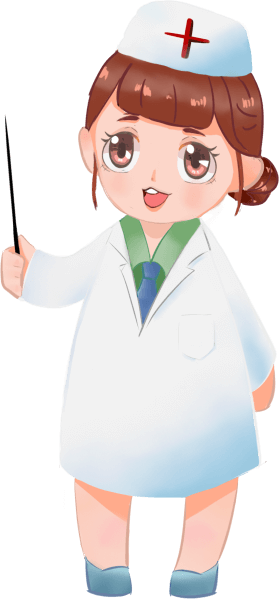 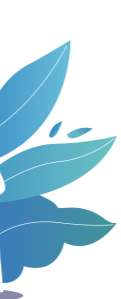 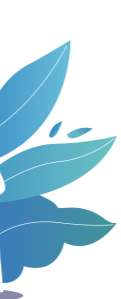 3
哮喘的误区
The pitfalls of asthma
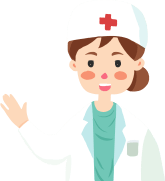 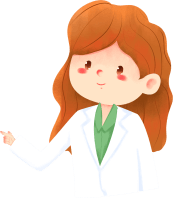 误区三：哮喘患者不应该运动。
误区四：哮喘只有通过高剂量激素才能控制
解释：当哮喘得到很好地控制后，患者能够进行运动，甚至可以当职业运动员。例如，足球明星贝克汉姆、游泳健将菲尔普斯等都是哮喘患者。
解释：患者通常使用低剂量吸入激素即可控制哮喘发作，但需要规范的治疗。只有少数重症哮喘患者需要高剂量的吸入激素和多种附加治疗。
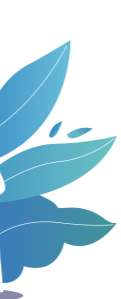 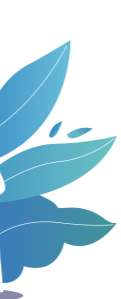 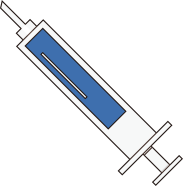 3
哮喘的误区
The pitfalls of asthma
事实上，对于哮喘的认知，常见误区可远远不止前面4个。
把“哮喘发作”误当成“感冒和气管炎”。
有些哮喘患者表现为反复发作的咳嗽、胸闷、流涕、打喷嚏等，常被当做“感冒和气管炎”，口服各种感冒药和抗菌药物进行治疗。再加上有一定比例的哮喘可自行缓解，就会造成治疗有效的假象。如此不正确的治疗只会使哮喘越来越重。
治疗哮喘追求“根治”。
由于哮喘的反复发作，经常有患者和家属到处寻求秘方，以求根治。这些秘方中常含有大剂量激素，长时间口服会引发严重的不良反应。
过敏性鼻炎不积极治疗。
过敏性鼻炎不经治疗，有60%~70%的患者会发展成过敏性哮喘。因此，规范地治疗过敏性鼻炎，其实也是延缓过敏性哮喘发生的重要手段。
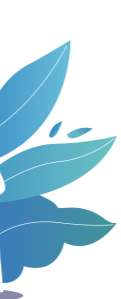 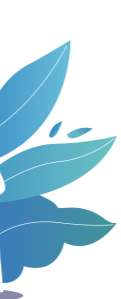 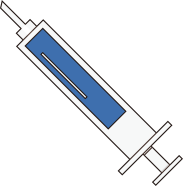 3
哮喘的误区
The pitfalls of asthma
事实上，对于哮喘的认知，常见误区可远远不止前面4个。
过度担心激素的副作用，症状好一些就自行停药。
治疗哮喘的一线推荐用药就是吸入型激素。它可以控制哮喘的慢性气道炎症。吸入激素与口服和静脉用的全身激素是不同的，吸入激素直接到达气道黏膜，只有非常少的激素经过黏膜入血，全身副作用非常少。患者大可不必过分担心。

不重视肺功能等气道检查。
哮喘诊治指南建议，哮喘患者至少每年要进行一次肺功能检查，以及气道炎症水平的评估。医生通过这些检查结果来评估治疗效果、是否需要调整治疗方案等，有助于哮喘控制并维持病情稳定。通过这些检查，医生还能及时发现患者所用药物可能存在的副作用。

以上这些都是哮喘诊治中常见的误区，只有走出误区，正确认知，规范治疗，定期复诊，才能让每一位患者的病情达到良好控制，幸福生活，自由呼吸。
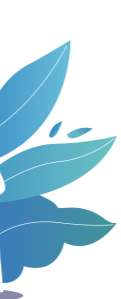 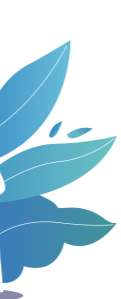 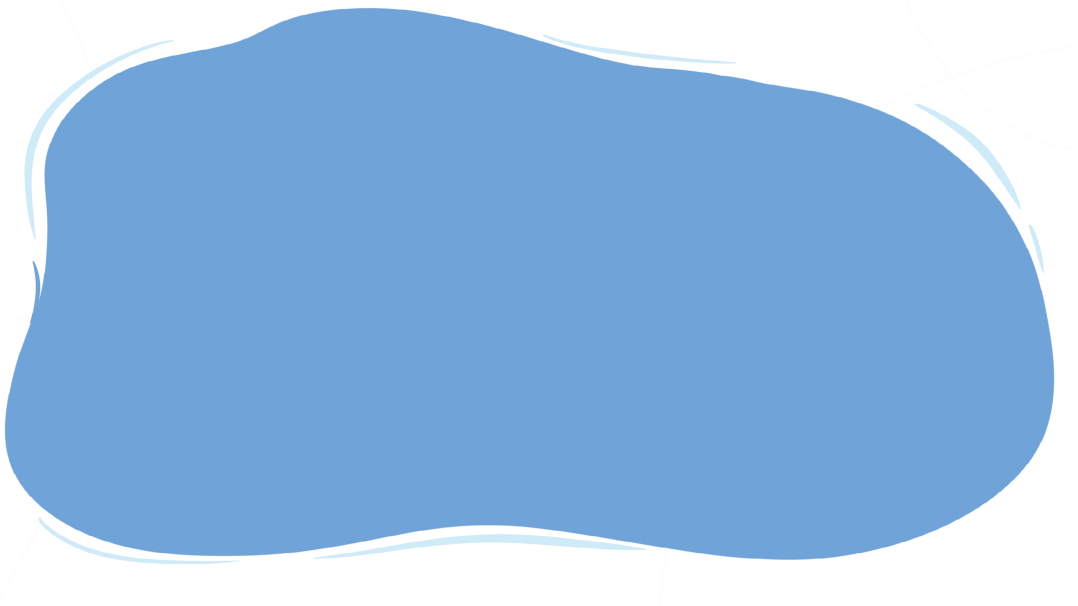 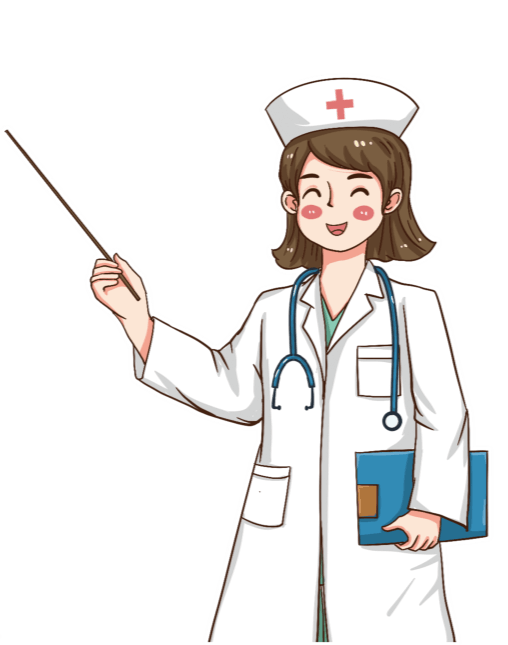 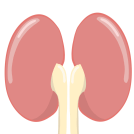 PART 04
如何做好日常自我健康管理
据WHO估计，2016年全球有超过3.39亿人患有哮喘，有417918人死于哮喘。近年来哮喘平均患病率呈上升趋势，哮喘控制水平仍待提高。最新的中国哮喘数据显示，我国20岁及以上人群的哮喘患病率为4.2%，其中26.2%的哮喘患者已经存在气流受限。此外，我国城区哮喘总体控制率仅为28.5%。
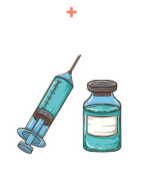 4
如何做好日常自我健康管理
How to do daily self health management
事实上，对于哮喘的认知，常见误区可远远不止前面4个。
过度担心激素的副作用，症状好一些就自行停药。
治疗哮喘的一线推荐用药就是吸入型激素。它可以控制哮喘的慢性气道炎症。吸入激素与口服和静脉用的全身激素是不同的，吸入激素直接到达气道黏膜，只有非常少的激素经过黏膜入血，全身副作用非常少。患者大可不必过分担心。

不重视肺功能等气道检查。
哮喘诊治指南建议，哮喘患者至少每年要进行一次肺功能检查，以及气道炎症水平的评估。医生通过这些检查结果来评估治疗效果、是否需要调整治疗方案等，有助于哮喘控制并维持病情稳定。通过这些检查，医生还能及时发现患者所用药物可能存在的副作用。

以上这些都是哮喘诊治中常见的误区，只有走出误区，正确认知，规范治疗，定期复诊，才能让每一位患者的病情达到良好控制，幸福生活，自由呼吸。
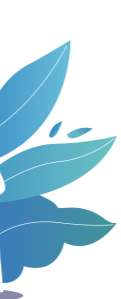 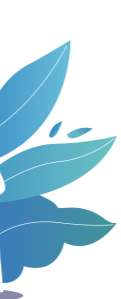 4
如何做好日常自我健康管理
How to do daily self health management
1
5
2
6
3
4
01 了解自己发作的诱因和致敏原
02 了解哮喘发作的先兆表现和处理方法
03 熟练的掌握吸入装置的用法
04 掌握哮喘急性发作时的紧急处理方法
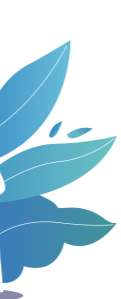 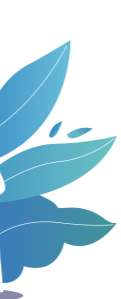 05 合理膳食避免肥胖
06加强体育锻炼
4
如何做好日常自我健康管理
How to do daily self health management
了解自己发作的诱因和致敏原：
通过检测，多观察自己是否在食用或者接触某些物质时，会出现过敏发病的情况。当明确过敏的原因之后，应该要尽可能的避免过敏原的接触。

室尘螨就是很常见的过敏原，地毯（尤其是厚厚的羊毛毯）深得室尘螨的喜爱，而配备集中供暖和双层玻璃的现代化房间更为它们的繁衍提供沃土，所以保持房间通风及定期打扫房间，都可以有效预防哮喘病的发生。
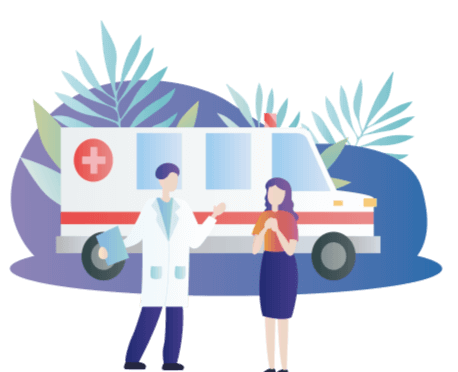 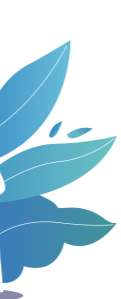 4
如何做好日常自我健康管理
How to do daily self health management
了解哮喘发作的先兆表现和处理方法：
先兆表现一般是指患者在接触发病诱因或者过敏原后，出现的鼻腔发痒、流鼻涕、打喷嚏、咽痒、干咳、胸部紧缩感等等多个或者其中一个的表现。
如果有相关发作的经验，应该要尽快的避开过敏原，让自己冷静下来，不宜紧张走动。取下随身携带的备用药物进行吸入，缓解病情，这里要提醒的是，哮喘患者一定要随身携带药物，防备意外的发生。
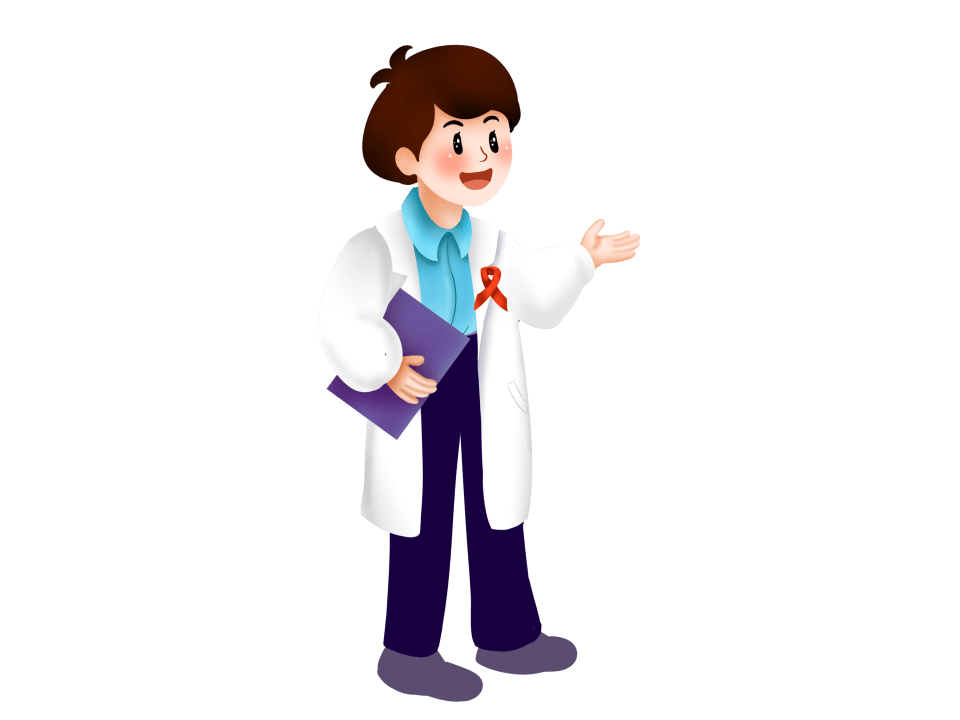 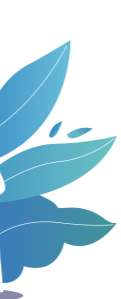 4
如何做好日常自我健康管理
How to do daily self health management
掌握哮喘急性发作时的紧急处理方法：
哮喘患者需要知道，如果周围没有人，而病情突然发作时该如何处理。毕竟总有独处的时候。一般建议有自备简易呼气峰流量仪的患者，可以自测并记录下来。此外病情发作时应该要及时使用药物，按照病情需求跟用药指示来用药。

哮喘患者跟家属，最好是都要接受跟掌握哮喘防治知识教育，这可能会直接影响到哮喘的发生和治疗效果。没有掌握好防治措施跟不懂你自我急救处理的哮喘患者，在发病后很容易危害到生命安全，增加猝死的概率。
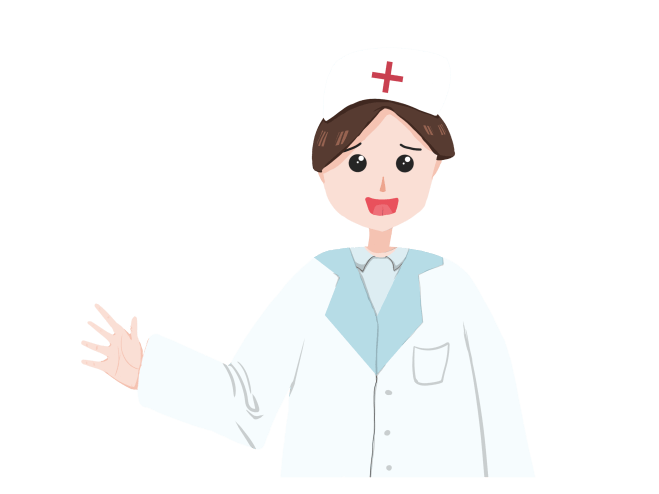 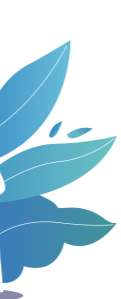 4
如何做好日常自我健康管理
How to do daily self health management
熟练的掌握吸入装置的用法：
合理膳食避免肥胖:
正确且熟练的操作方法，才能方便于日常或者紧急发作时能准确的使用药物。包括不局限于气雾剂、粉吸入剂、储蓄罐等药物。只要是患者常用的，都应该要会熟练地使用。此外，除了用法也要知道用量，药物的作用跟不良反应。正确的使用药物，是有效、安全的治疗的前提。
肥胖是诱发哮喘和慢性阻塞性肺病的危险原因之一。肥胖不但会对肺功能造成机械性阻碍，还可能让气管变得过度敏感。
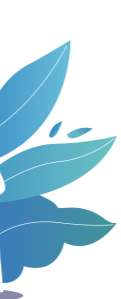 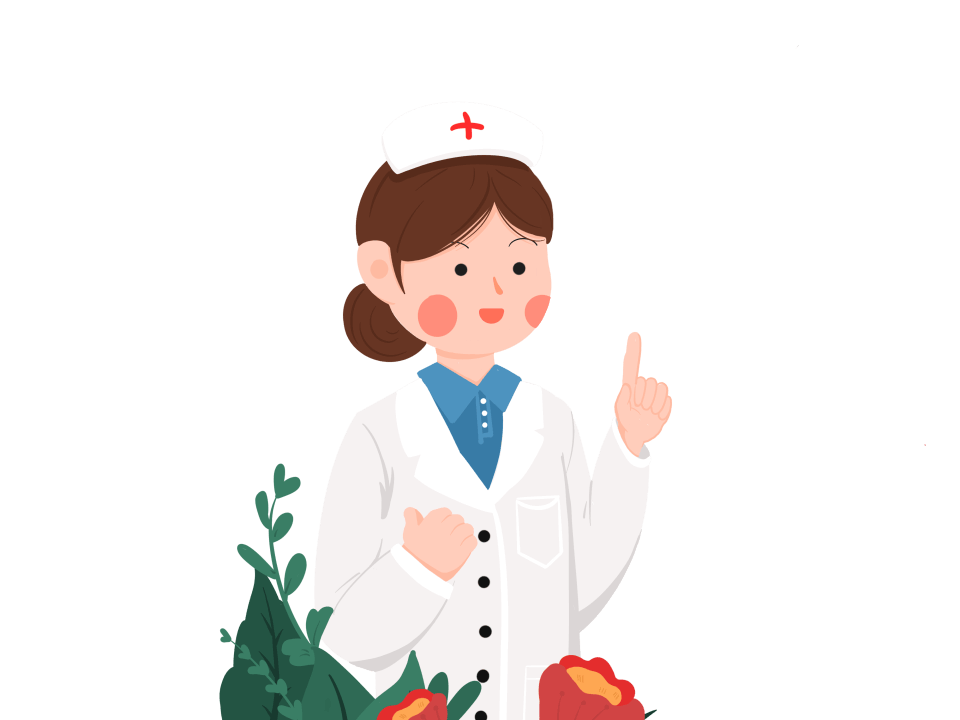 4
如何做好日常自我健康管理
How to do daily self health management
加强体育锻炼
体育锻炼也是减轻哮喘的重要方法之一。日常锻炼能明显减轻哮喘的影响，改善哮喘病患者的健康状况，提高生活质量。

除了以上这几点，在长期用药控制治疗的过程中，患者应该要定期到医院复诊。咨询医生，根据病情调整用药，保证病情长期处于较稳定的状态。最后，哮喘是一种可预防可控制的疾病，哮喘患者经过有效的治疗也可以与常人一样生活工作。所以患者也不用过度的担忧，保持良好的心态，积极、正确的治疗即可。
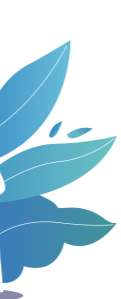 更多精品PPT资源尽在—优品PPT！
www.ypppt.com
PPT模板下载：www.ypppt.com/moban/         节日PPT模板：www.ypppt.com/jieri/
PPT背景图片：www.ypppt.com/beijing/          PPT图表下载：www.ypppt.com/tubiao/
PPT素材下载： www.ypppt.com/sucai/            PPT教程下载：www.ypppt.com/jiaocheng/
字体下载：www.ypppt.com/ziti/                       绘本故事PPT：www.ypppt.com/gushi/
PPT课件：www.ypppt.com/kejian/
[Speaker Notes: 模板来自于 优品PPT https://www.ypppt.com/]